Introduction to Parables
The Thought Behind the WordUnderstanding the Mind of the Author
https://youtu.be/H-cvgJITTrA
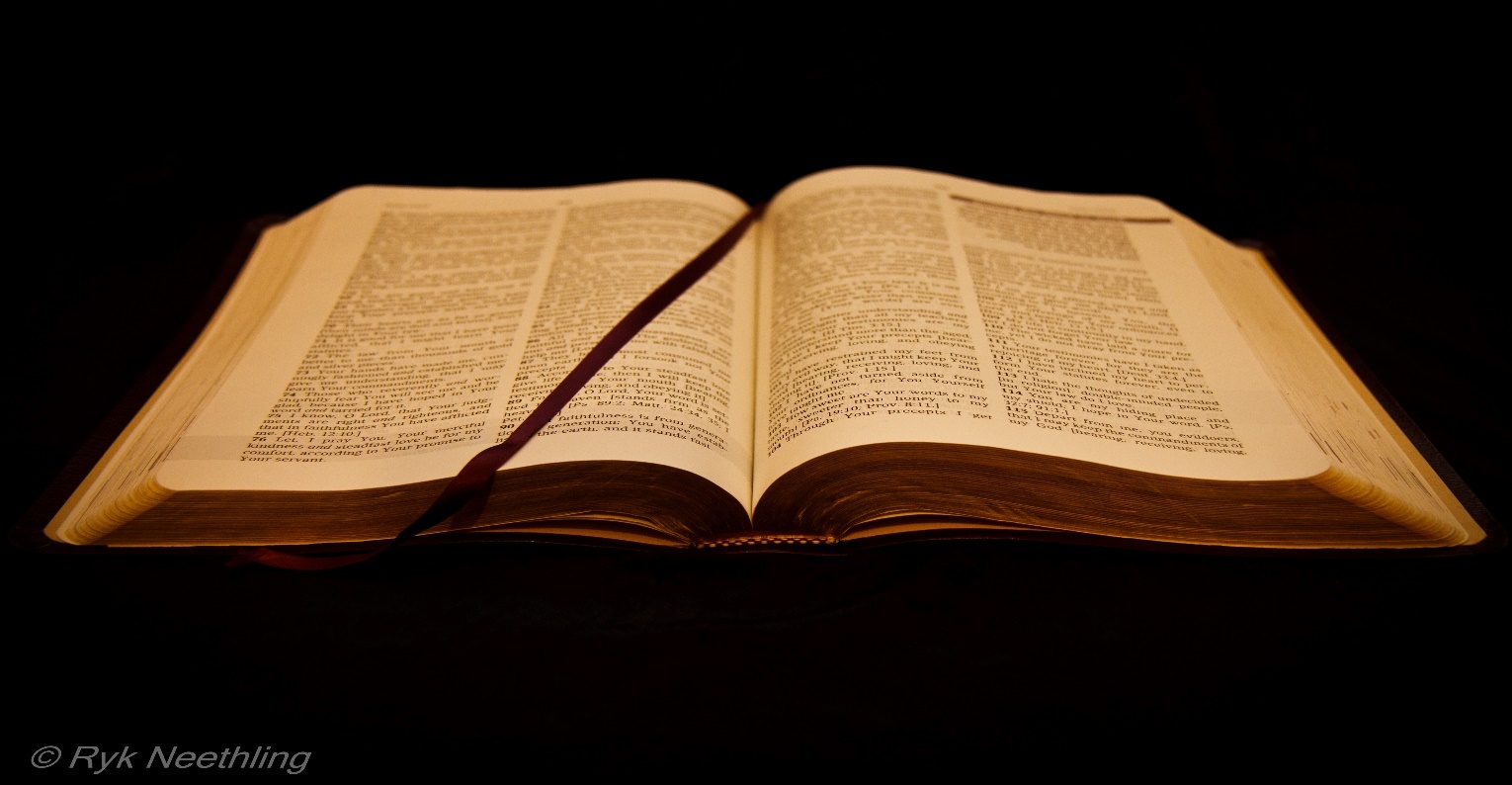 Before one speaks, what do most do?
Think. We usually think before we speak. Before any word is expressed is a thought.
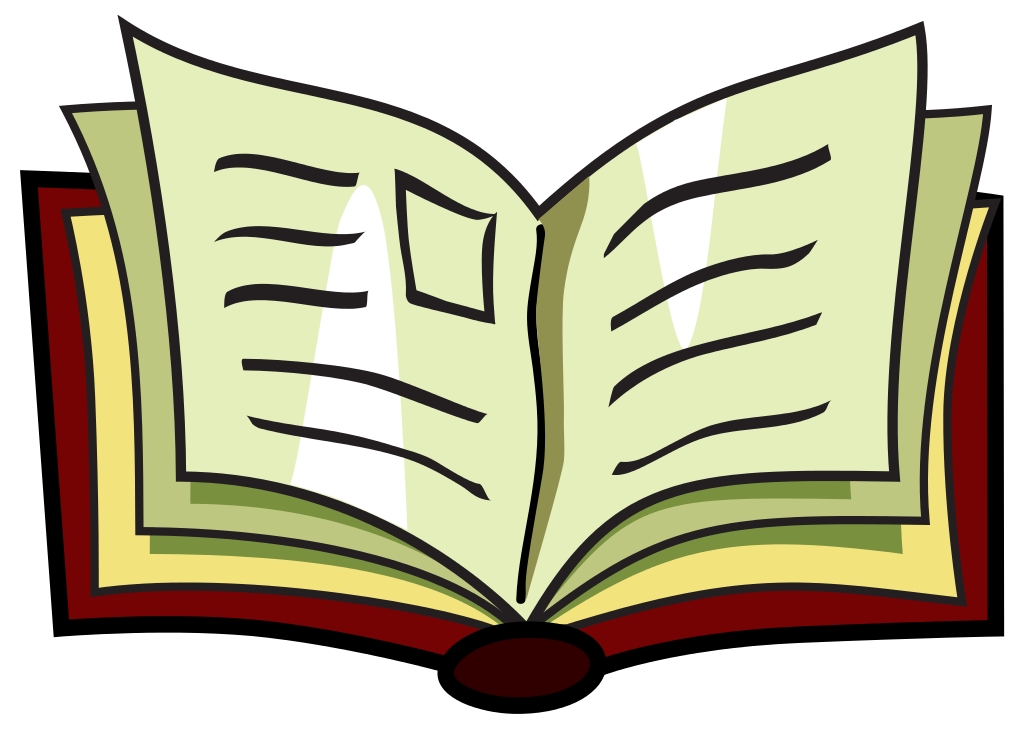 When you pick up a book to read it, what are you preparing yourself to do?
To understand the mind of the author... Behind every literature is an author expressing his/her thoughts and views for the reader to understand him/her and come away with a new idea or thinking on a subject.
God wants us to understand His mind—the way He thinks—and overall Himself. Through His word we have an entrance into the mind of God—His view of every detail revolving around us in relation to Himself and others.
What do we need to do in order to understand the mind or written word of an author?
We need to be open to viewing the author’s thought as he/she views it. Based on that understanding, we choose to agree or disagree with that idea or view
Philippians 2:5  Let this mind be in you, which was also in Christ Jesus
1 Corinthians 2:14 But the natural man receiveth not the things of the Spirit of God: for they are foolishness unto him: neither can he know them, because they are spiritually discerned.
We cannot come to the Word of God and seek to understand it with our own understanding and carnal thinking. Spiritual things are spiritually discerned.
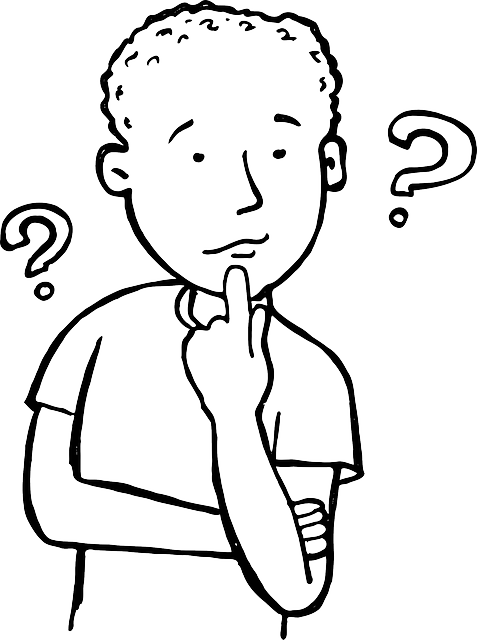 What are the tools used to understand literature? What do we use to understand the author’s mind/thought/idea?
The written word, narrative structure, and pattern recognition.
100%
10%
90%
Structure
 Format
Plot
 Setting
 Conflict
 Resolution
Pattern 
 Symbolism
 Pattern Recognition
Written word
Semantics
Grammar
Punctuation
Context
Theme 
Subject
The bulk of information needed to understand the point of thought.
Parables helps us to understand    the in-depth thought/idea behind what is stated.
Provides extra information that we cannot see with just the word itself.
PARABLES: